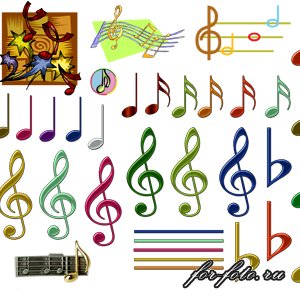 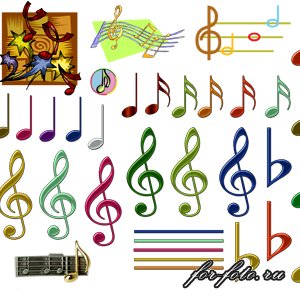 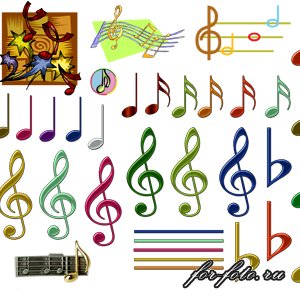 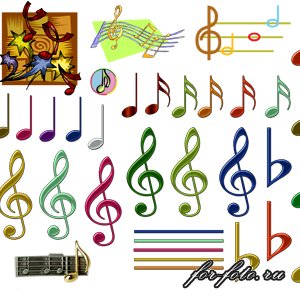 К программе «Одаренный  ребенок» МАДОУ ЦРР-ДС № 44 «Золотой ключик» Подпрограмма «Капельки» по музыкальному  развитию (вокал) 
Подготовил: музыкальный руководитель Ниязова И.В.
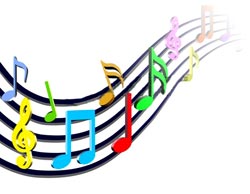 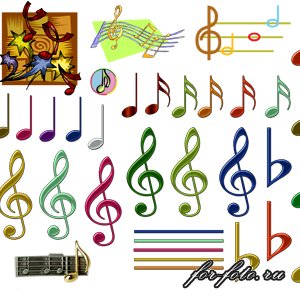 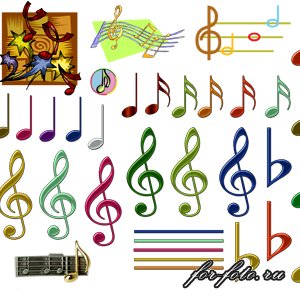 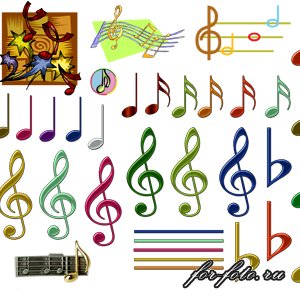 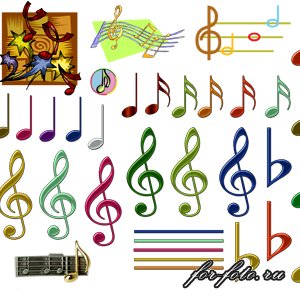 Цель: Способствовать развитию полноценной творческой личности старшего дошкольника посредством сольного пения.
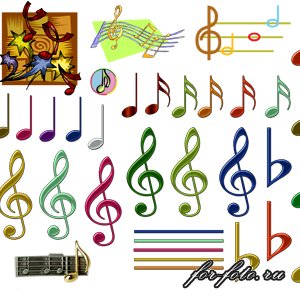 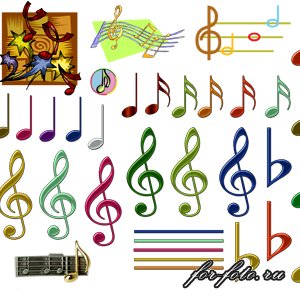 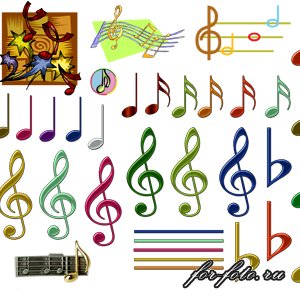 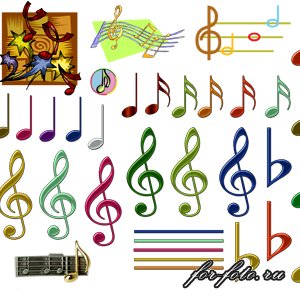 Задачи: 
Образовательные: Содействие постановке и развитию голосового аппарата; накопление интонационно-слухового опыта; формирование основных певческих навыков (дыхание, интонация, дикция, артикуляция);обучение основам хореографии, основным приёмам работы с микрофоном

Воспитательные: воспитание художественного вкуса, нравственно-волевой сферы; формирование эмоционально-положительного отношения к произведениям музыкального искусства; воспитание организованности, внимания; подготовка личности ребенка к социализации в обществе;

Развивающие: расширение общего культурного кругозора; совершенствование и углубление знаний и навыков в области музыки; развитие способности к эстетическому восприятию окружающего мира; развитие музыкальных способностей, интереса к пению как мотивационного компонента готовности к дальнейшему саморазвитию.
Срок действия программы: 2года в зависимости от возраста и подготовки воспитанников с усложнением нагрузки и сложности изучаемого материала.
Организация и содержание занятий
Индивидуальная репетиционная работа проводится 1 раз в неделю продолжительность 25-30 минут.
Содержание занятий включает в себя артикуляционную и дыхательную гимнастику, слушание музыки,
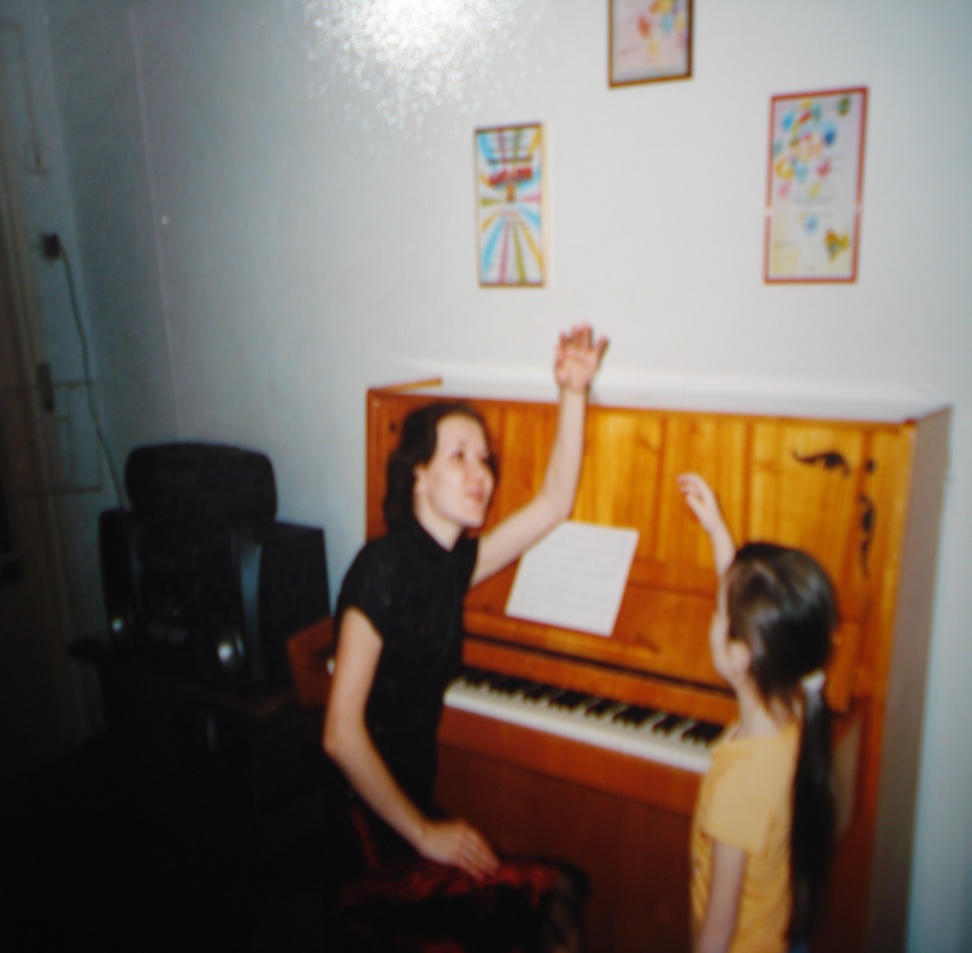 пение учебно-тренировочного материала, пение произведений.
Воспитанники принимают участие в утренниках,
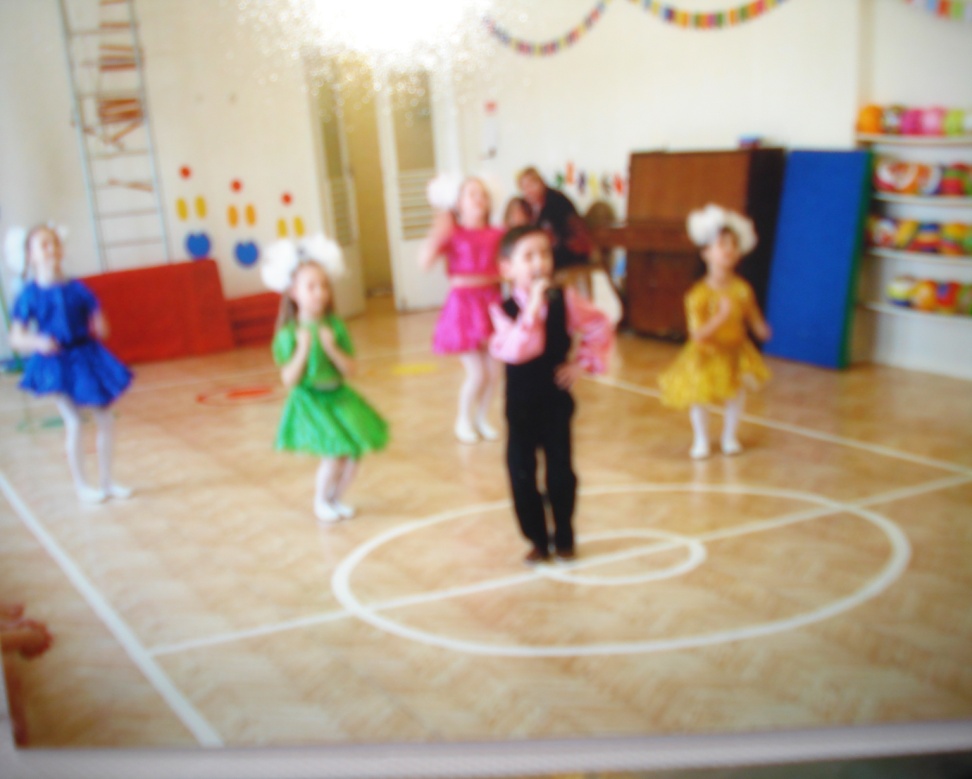 праздниках, тематических занятиях
и городских конкурсах
«Самотлорские роднички», «Баю-бай».
Спасибо за внимание!
!
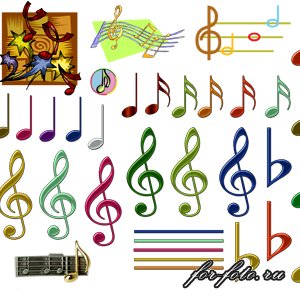 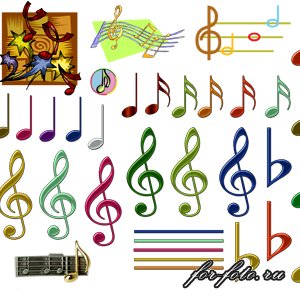 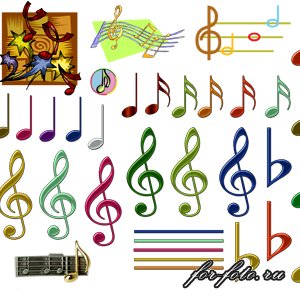 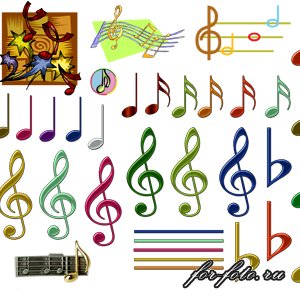 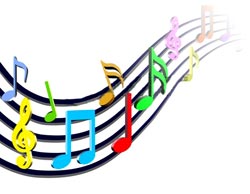